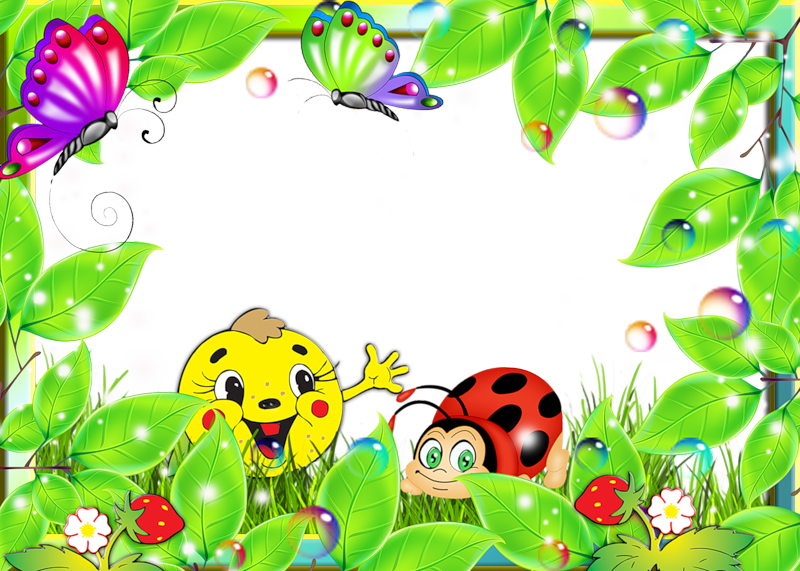 Логоритмическое развлечение                                   «Приключения колобка»
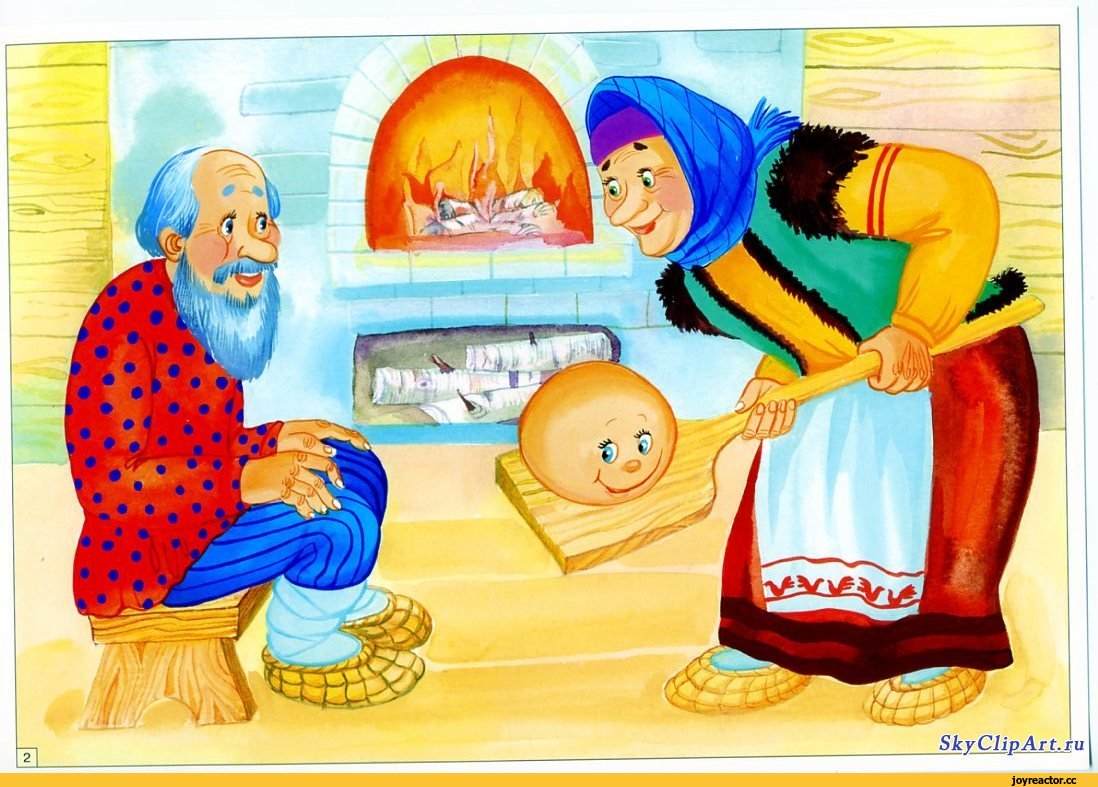 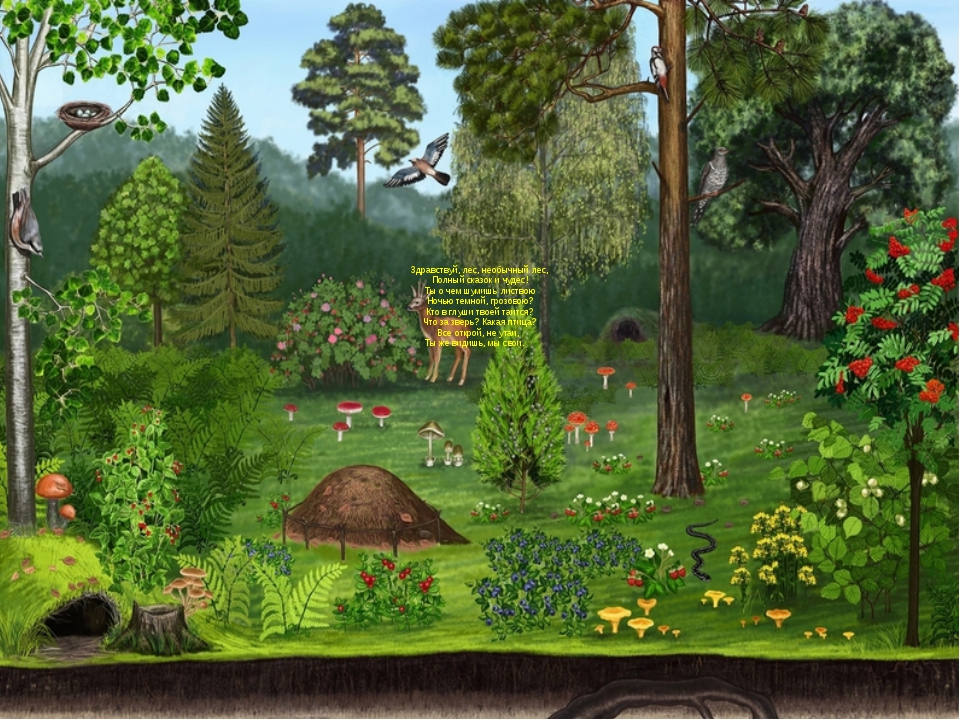 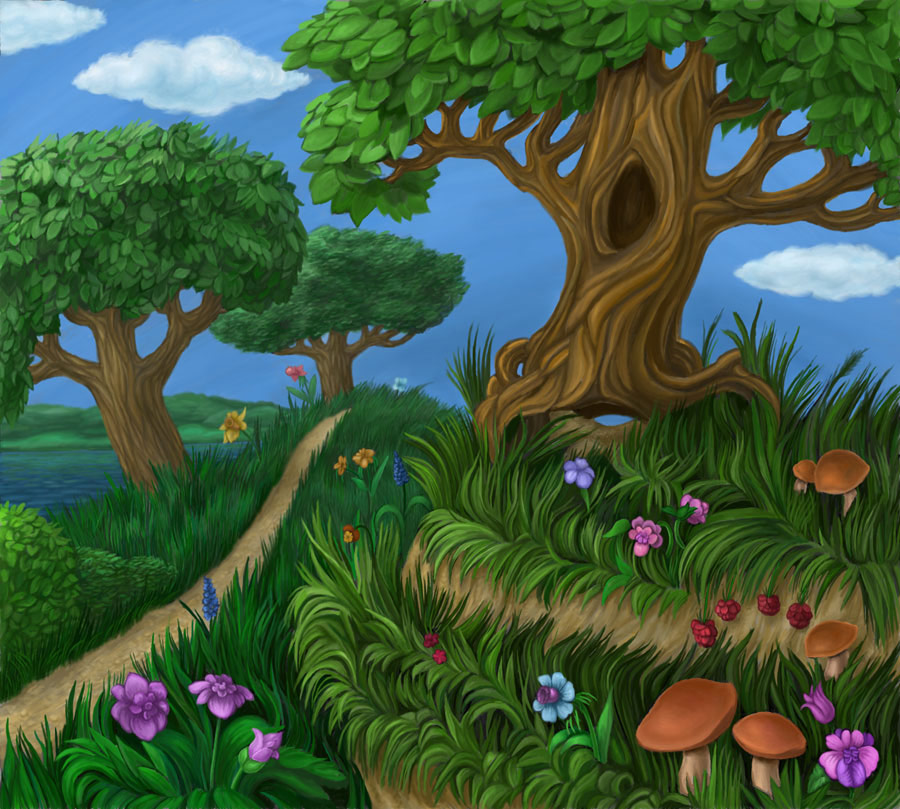 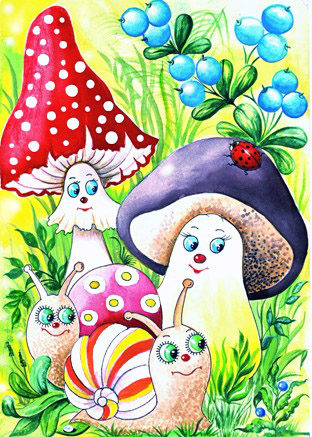 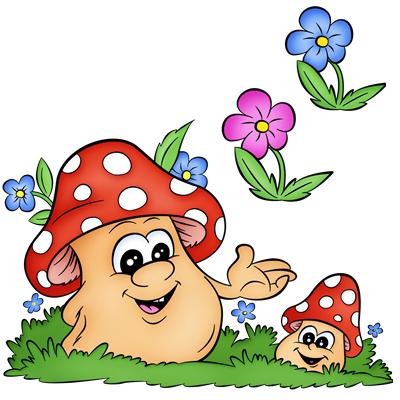 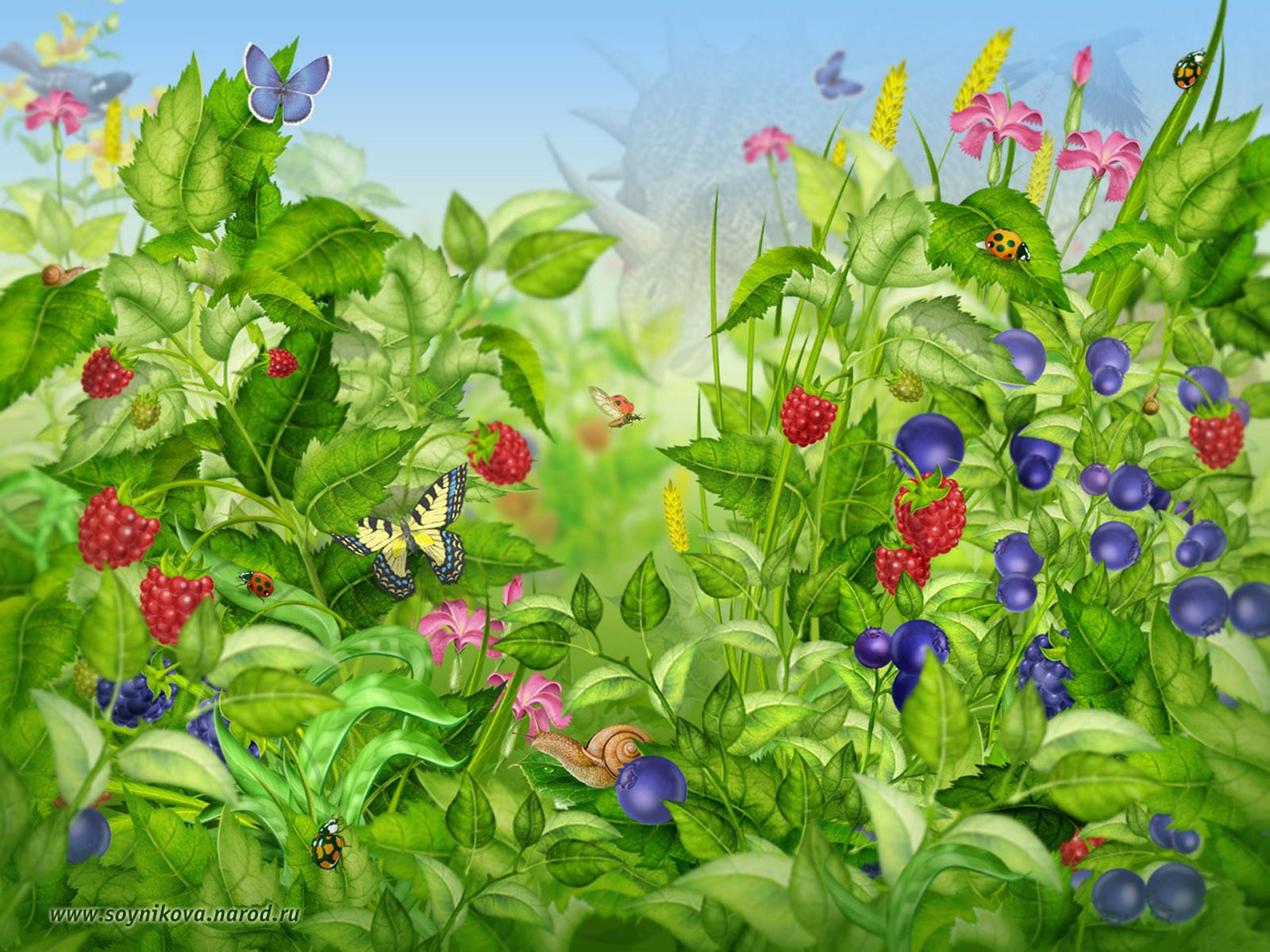 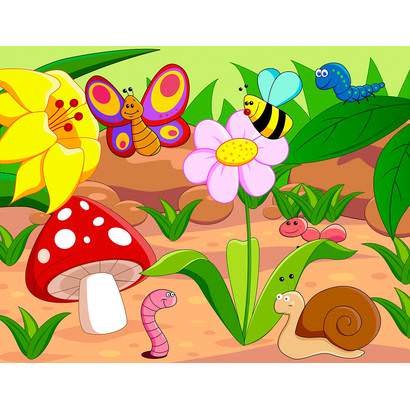 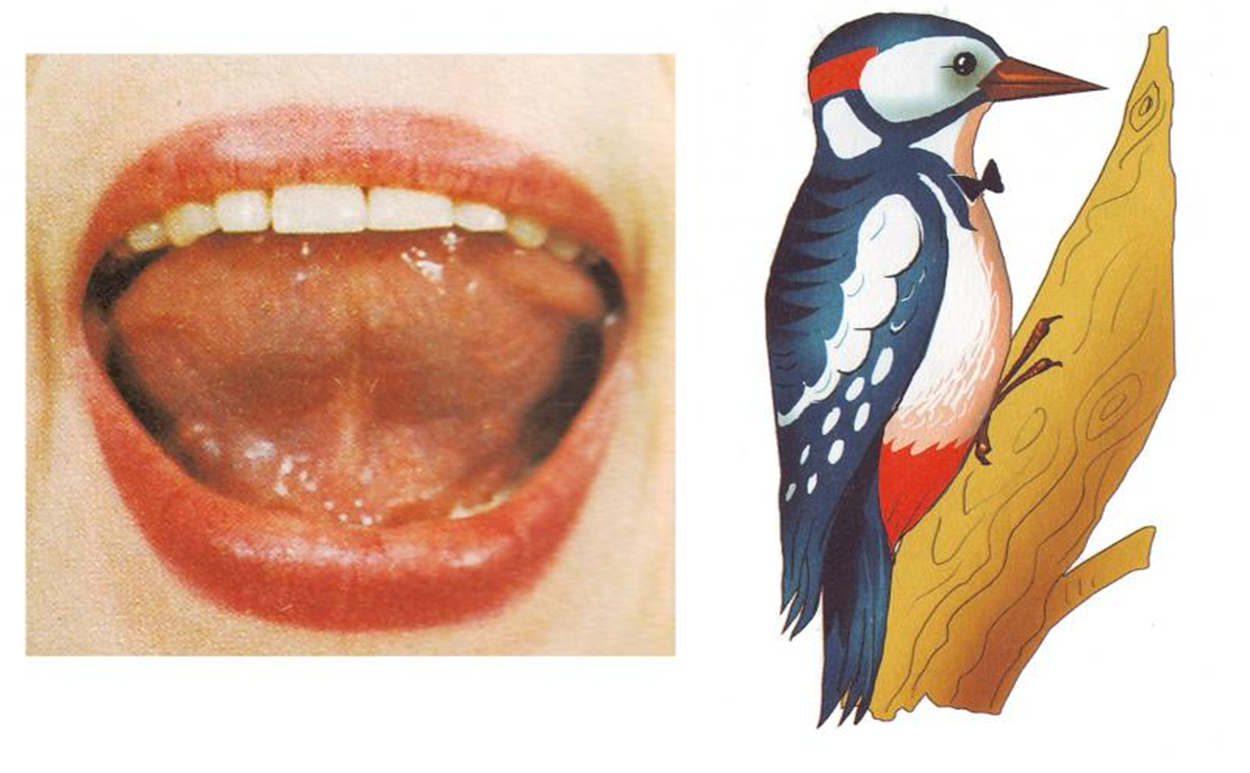 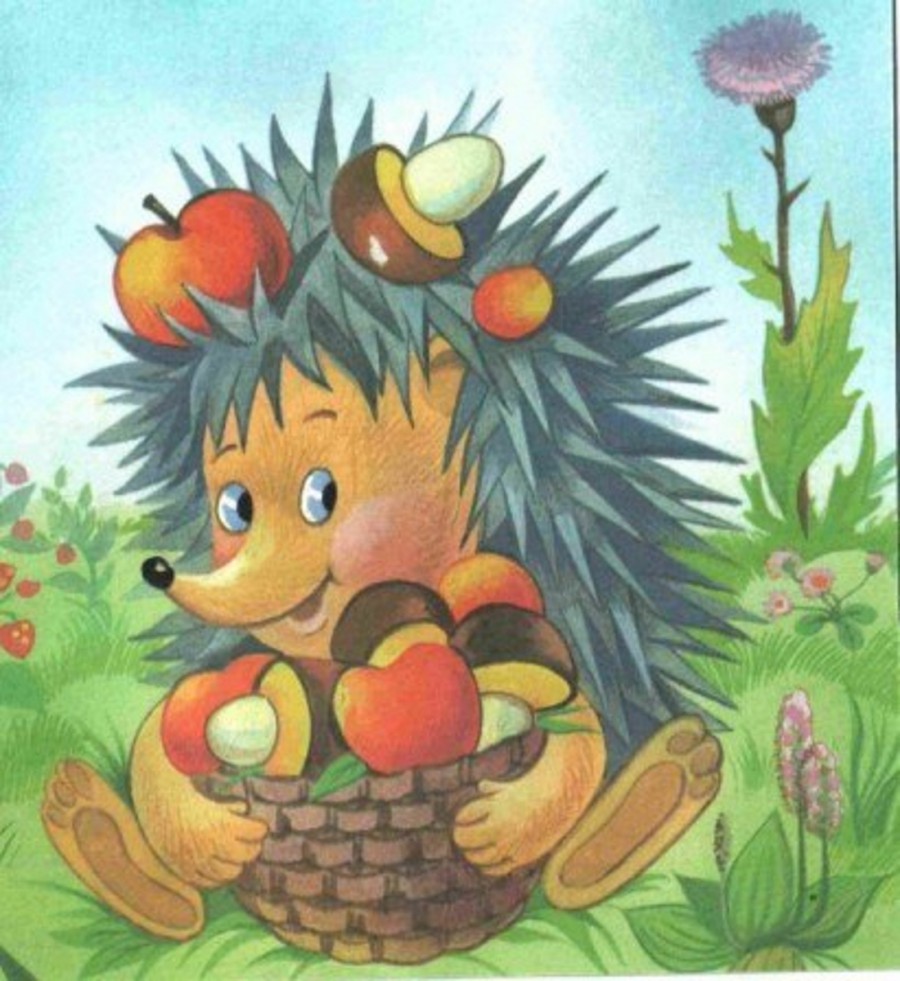 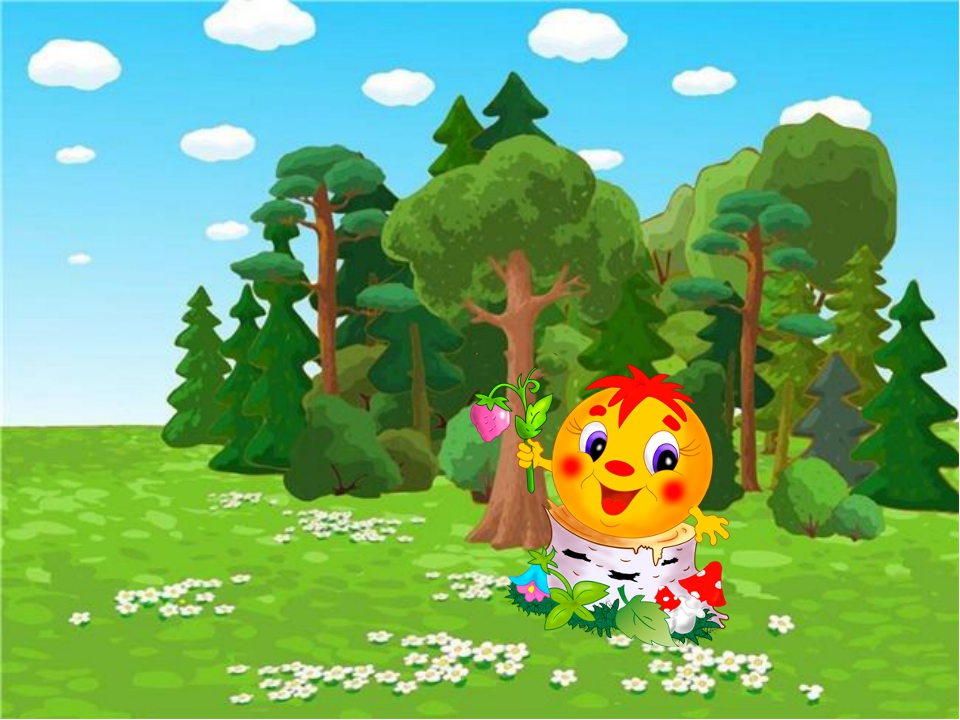 Игры с колобком
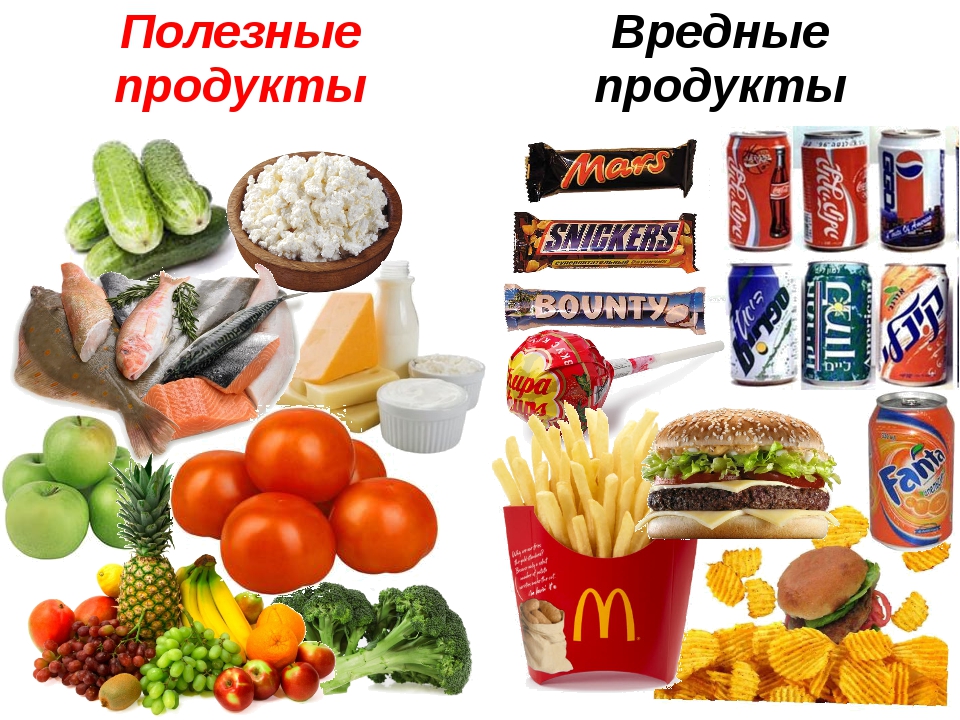 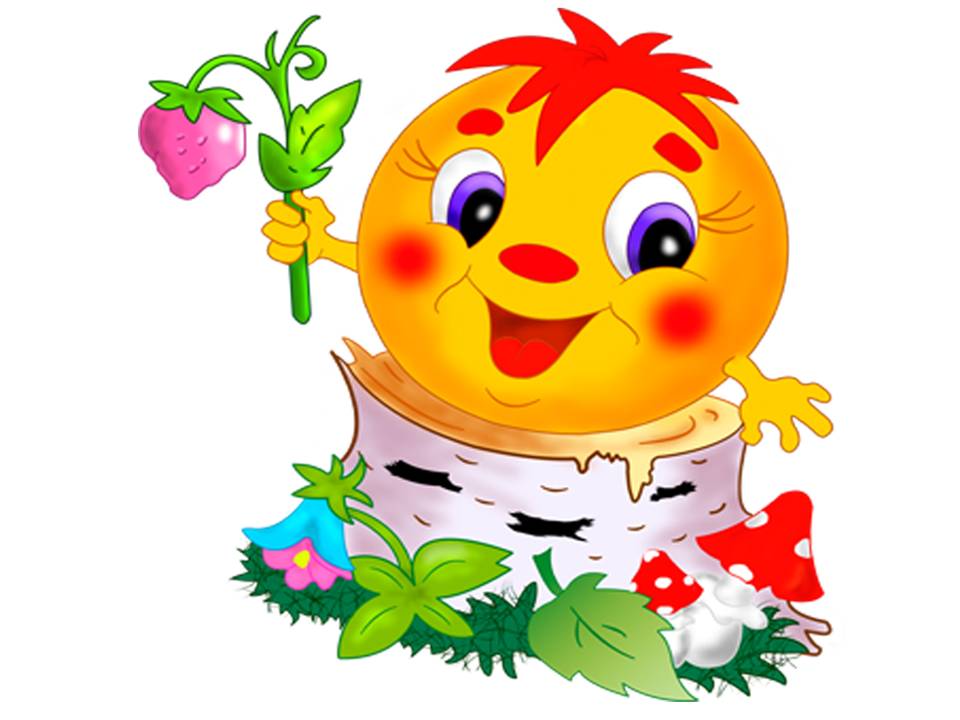 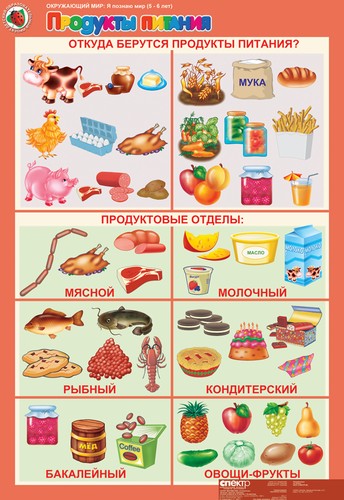 Беседа о       продуктах        питания
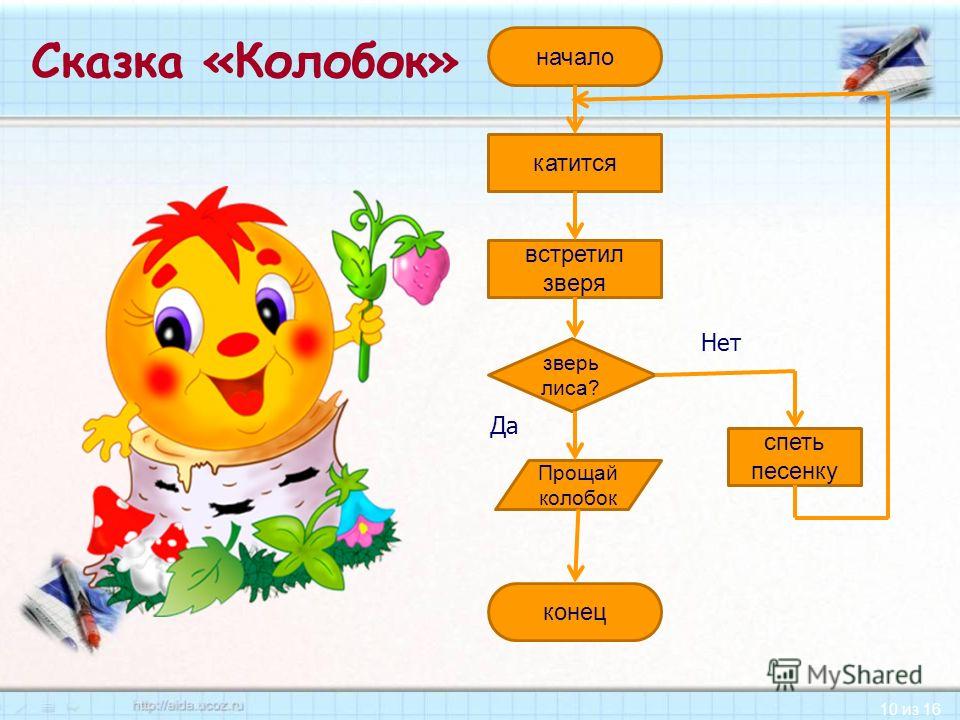 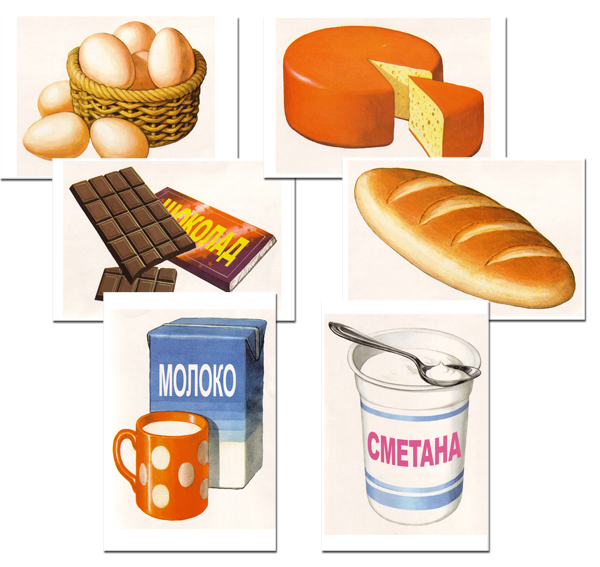 Разминка с колобком            «каша»
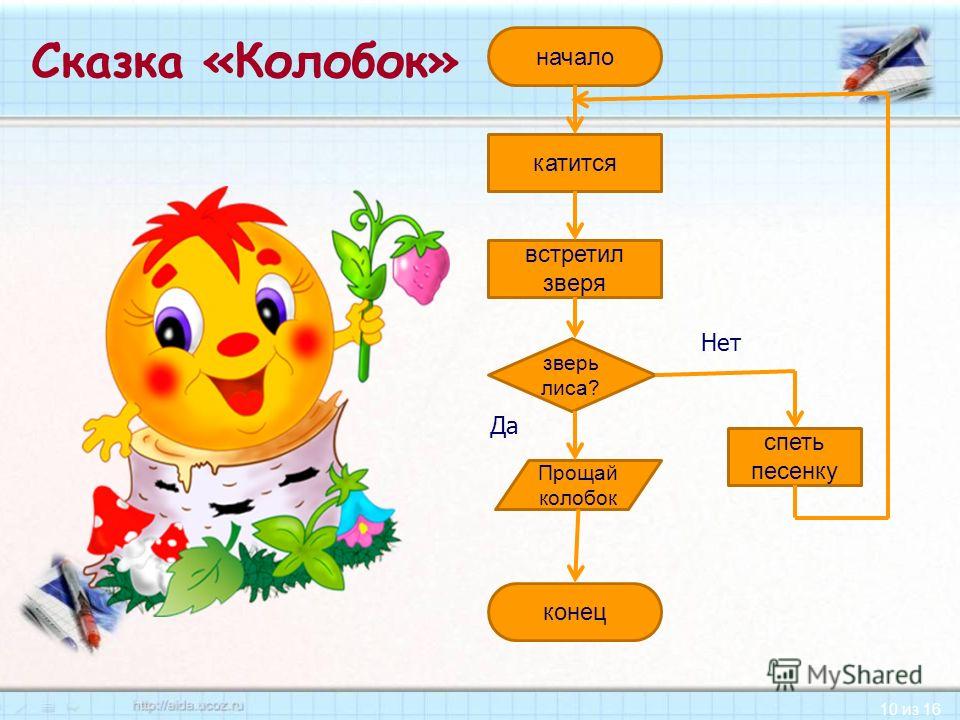 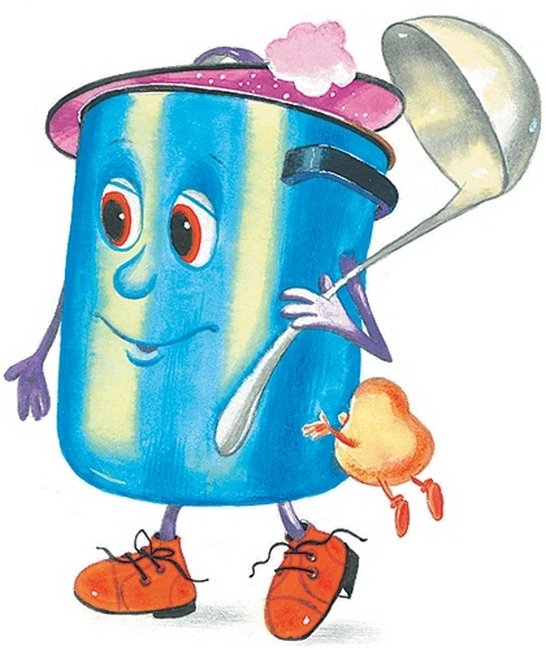 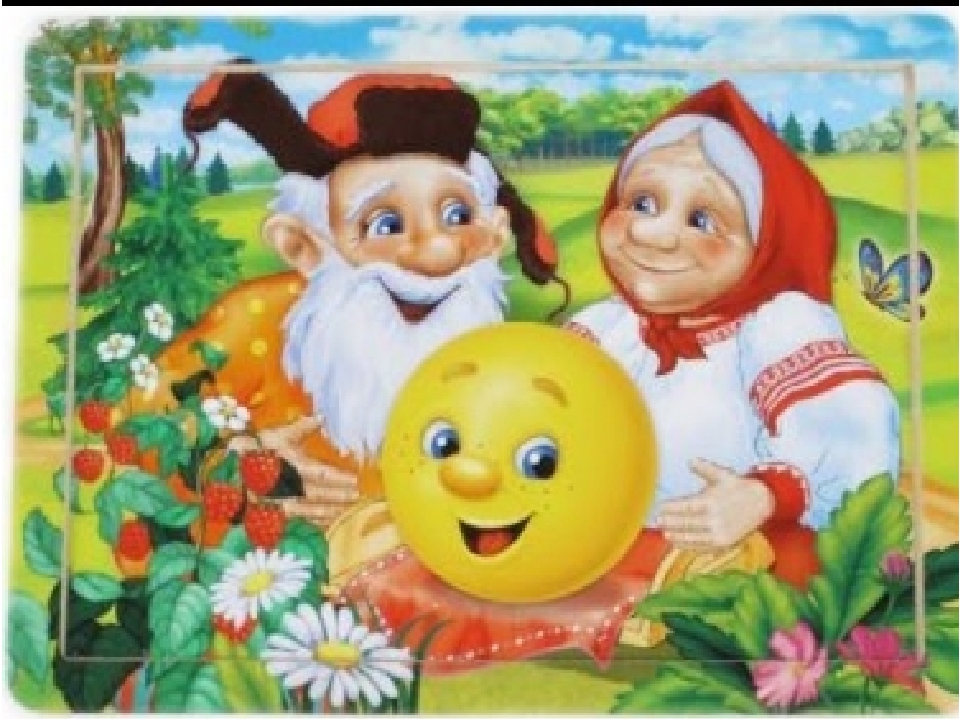 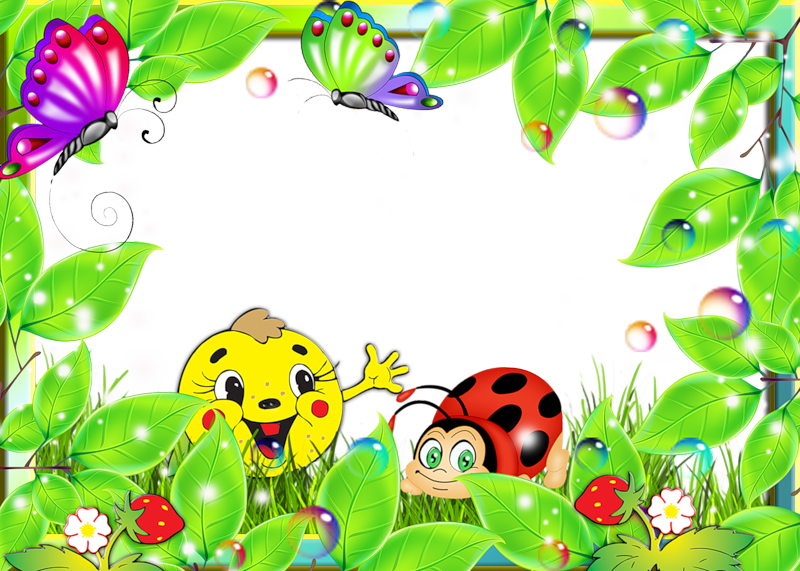 Спасибо за интересное         развлечение!